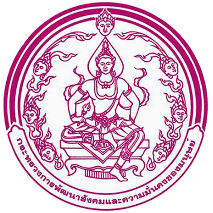 ข้อมูลผู้สูงอายุจากหน่วยงานภายนอกกรมกิจการผู้สูงอายุ
ข้อมูลผู้สูงอายุไทย (ณ กุมภาพันธ์ 2562) กรมกิจการผู้สูงอายุ
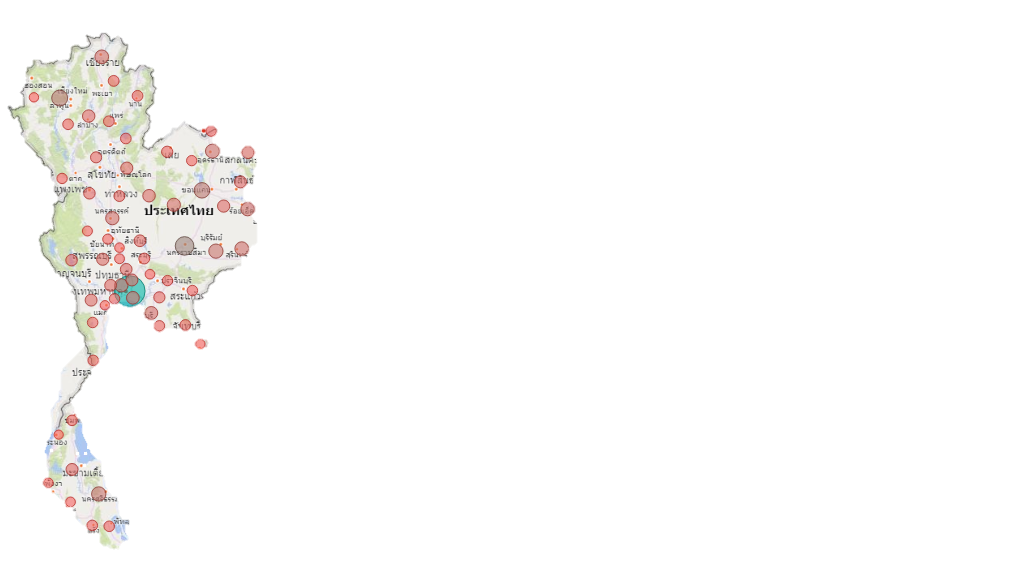 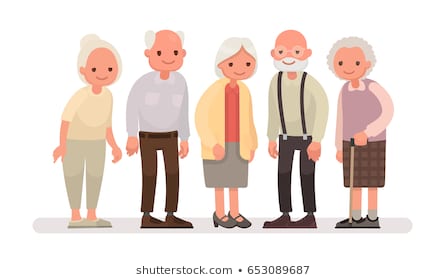 ข้อมูลผู้สูงอายุแยกตามช่วงอายุและเพศ
ที่มา: ปค./พช./ก.คลัง/ก.แรงงาน/พก.